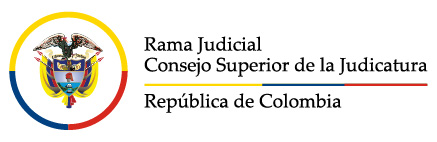 Balance
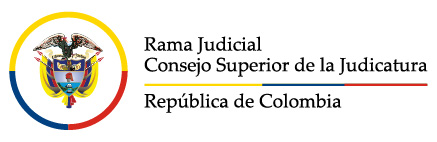 Balance
La distribución de los despachos judiciales en los Distritos Judiciales de Huila (Jurisdicción Disciplinaria y Administrativa) y en el Distrito Judicial de Neiva, con sus correspondientes Circuitos Judiciales de Neiva, Garzón, Pitalito y la Plata, fue la siguiente:
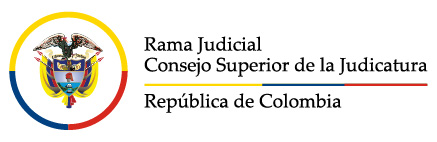 Consolidado Neiva 2017-2018vs. Promedio Nacional
El Distrito Judicial muestra una mejoría en relación con  el año 2017, pues mientras que en ese periodo casi todas las especialidades estuvieron por debajo del promedio nacional, en 2018 se invierte la tendencia y casi todas las especialidades mostraron egresos por encima del promedio nacional.

Se destacan por sus resultados, los Juzgados Penales de Ejecución de Penas y Medidas de Seguridad (270%); el Juzgado de Extinción de Dominio (205%); los Juzgados Laborales (172%); los Juzgados Municipales de Control de Garantías (163%); los Juzgados Administrativos (131%); la Sala Disciplinaria (131%); el Juzgado de Pequeñas Causas Laborales (126%); y los Juzgados Penales de Circuito de Neiva (117%).

El menor rendimiento de la Sala Penal del Tribunal Superior se explica por la baja carga, pero su rendimiento efectivo fue del 99%, es decir, estuvo cerca de evacuar la misma cantidad de procesos que ingresaron.

* Solo se tuvieron en cuenta los despachos judiciales que reportaron los 12 meses del año
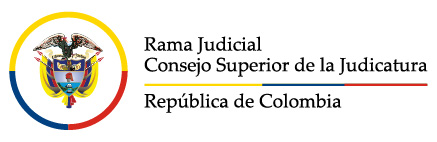 Cancelación de audiencias en el Sistema Penal
El actor del sistema responsable de la cancelación de la mayoría de las audiencias programadas, fue la Defensoría del Pueblo, para un total de 1566 audiencias, que equivalen al 36%; seguido de la Fiscalía General, que canceló 901 audiencias, equivalente al 21% y de los Jueces, que cancelaron 760 audiencias, es decir, un poco más del 17% del total.
 
Tomando únicamente las cifras que corresponden al sistema penal acusatorio, sin incluir al sistema de responsabilidad penal de adolescentes, durante 2018 se cancelaron 3842 audiencias, principalmente por causa de la Defensoría Pública, con 39%, seguida de la Fiscalía, con 19% y los Jueces, con 18%.

En el sistema de responsabilidad penal de adolescentes, las cifras se invierten, siendo la Fiscalía la principal responsable de la cancelación de las audiencias, en un 36%, mientras que los jueces aplazan el 15% y debido a la Defensoría se aplazan el 10% de las audiencias.
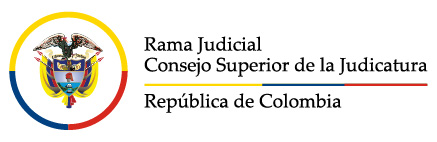 Sala Disciplinaria Seccional
Diagnóstico. El ingreso del Distrito Judicial es superior en 52% al promedio nacional. De igual manera, se destaca el rendimiento, que supera en 70% al promedio del país. Existe una alta congestión en esta jurisdicción, siendo insuficiente el personal de apoyo, por lo que se requiere crear un cargo de nivel profesional en cada despacho, situación que tiene a agravarse con la expedición de la Ley 1952 de 2019, que asigna a las Salas Jurisdiccionales Disciplinarias, competencia para investigar a los empleados judiciales
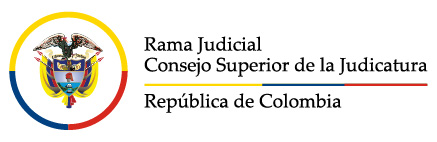 Tribunal Administrativo
Diagnóstico. El rendimiento de la Corporación está mejorando en comparación con el año anterior. El rendimiento de la Sala conformada por los despachos 002, 005 y 006 es inferior debido a que fueron los únicos que recibieron procesos del sistema oral durante 6 meses, los cuales demoran en iniciar por los términos de notificación. El rendimiento es igual al promedio del resto del país, sin contar los Distritos Judiciales de Cundinamarca y Antioquia.
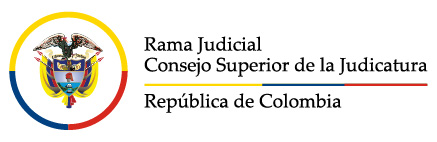 Juzgados Administrativos
Diagnóstico. El desempeño de estos despachos sigue siendo sobresaliente como en años anteriores, estando 31% por encima del promedio nacional, únicamente superado por los Distritos Judiciales de Caquetá y Norte de Santander.
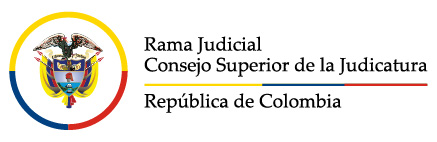 Tribunal SuperiorSala Civil – Familia - Laboral
Diagnóstico. El Tribunal Superior en la Sala Civil - Familia - Laboral tiene una carga laboral y un rendimiento ligeramente superior al promedio nacional. A pesar de ello, el inventario está creciendo y es considerablemente superior al promedio nacional, por lo que se requiere la creación de otro despacho, con el fin de que se puedan conformar dos salas para trabajar simultáneamente.
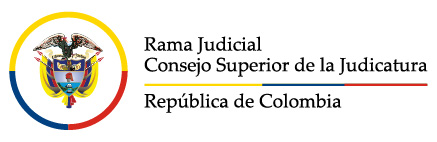 Tribunal SuperiorSala Penal
Diagnóstico. La Sala Penal del Tribunal Superior muestra una carga laboral y un rendimiento similar al de los demás Distritos Judiciales.
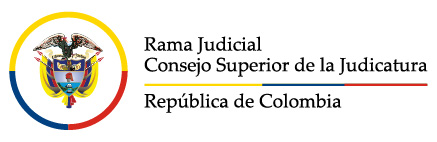 Juzgados Penales Especializados
Diagnóstico. El inventario es muy inferior al promedio nacional. Se insiste en la necesidad de integrar el centro de servicios de los juzgados especializados con el centro de servicios de los juzgados del sistema penal acusatorio, el cual tiene una carga laboral muy alta.
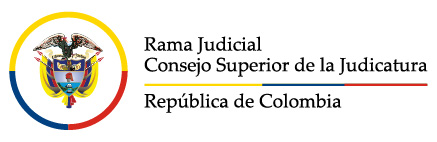 Juzgados de Ejecución de Penasy Medidas de Seguridad
Diagnóstico. Estos despachos tienen una alta carga laboral, con ingresos superiores al 37% en comparación con el resto del país. Su rendimiento también es muy superior al promedio nacional (170%). En 2018 fueron creado dos cargos de descongestión, los cuales fueron prorrogados este año, pero es necesario que se creen de manera permanente estos cargos.
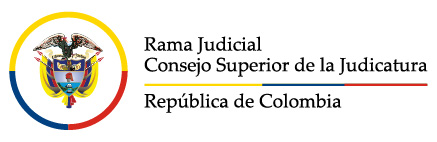 Juzgados Penales del Circuito de Neiva
Diagnóstico. Los Juzgados del Circuito de Neiva están por encima del resto del país, tanto en ingresos como en egresos. Se insiste en la necesidad de integrar el centro de servicios de los juzgados especializados con el centro de servicios de los juzgados del sistema penal acusatorio, el cual tiene una carga laboral muy alta.
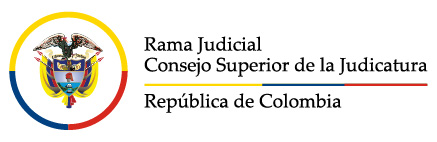 Juzgados Penales Municipales de Conocimiento de Neiva
Diagnóstico. El egreso es ligeramente superior al promedio nacional (8%). 
El inventario es más alto que el promedio nacional (27%), pero si continúan con la tendencia de rendimiento, en pocos años pueden equilibrar su carga con el promedio nacional.
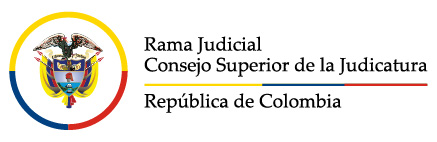 Juzgados Penales de Control de Garantías de Neiva
Diagnóstico. Los juzgados de Neiva tienen una carga laboral muy alta, superior en 60% a la media nacional. Su rendimiento también está muy por encima del promedio (62%). Se requieren medidas de apoyo para la subespecialidad, como el reforzamiento del centro de servicios, mediante la creación del cargo de coordinador (secretario o profesional universitario grado 16) , además de 1 técnico en sistemas, 3 escribientes y 1 citador; o la integración de este centro con el de los juzgados especializados.
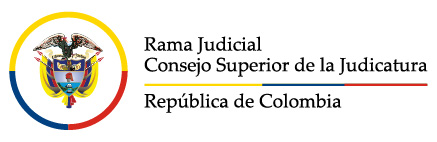 Juzgados de Extinción de Dominio
Diagnóstico. El juzgado del Distrito Judicial del Huila tienen ingresos superiores al promedio nacional (44%) y un rendimiento considerablemente superior a la media  (205%), debido a que este despacho conoce de acciones de tutela, a diferencia de otros juzgados de la misma especialidad.
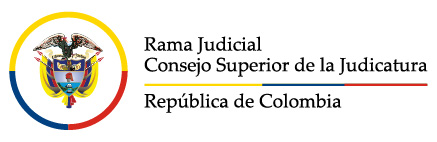 Juzgados de Circuito de Responsabilidad Penal de Adolescentes de Neiva
Diagnóstico. Los ingresos de los juzgados del Circuito Judicial de Neiva son iguales al promedio nacional, al igual que los egresos, presentando un alto inventario en comparación con sus pares en el resto del país.
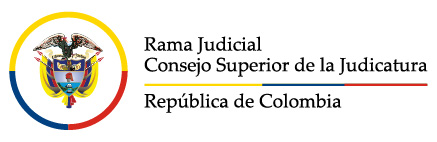 Juzgados Municipales de Responsabilidad Penal Adolescentes
Diagnóstico. Los juzgados de Neiva tienen una carga laboral y un rendimiento similar al promedio nacional, aun cuando se incrementaron las acciones de tutela por las razones dadas.
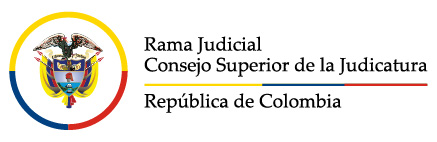 Juzgados Civiles del Circuito
Diagnóstico. Los Jueces del Circuito de Neiva tienen ingresos similares al promedio y sus egresos son ligeramente superiores a los de sus pares en el resto del país (12%). Su inventario también es menor que el promedio nacional (16%).
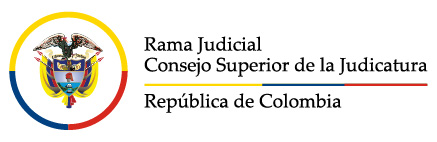 Juzgados Civiles Municipales
Diagnóstico. Los juzgados del Distrito Judicial del Huila tienen una carga laboral ligeramente superior al promedio nacional (11%), al igual que su rendimiento (8%). 
El inventario es menor al promedio del país en 18%.
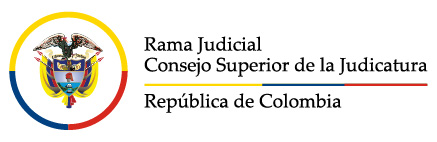 Juzgados de Familia
Diagnóstico. Los juzgados del Distrito Judicial del Huila tienen una carga laboral ligeramente inferior al promedio nacional y un rendimiento también inferior a la media  (8%), cifras que al relacionarlas con el índice de rendimiento, permite afirmar que tienen un margen para mejorar.
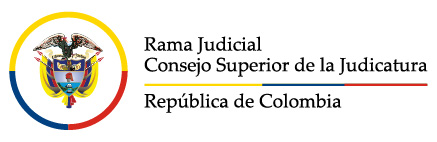 Juzgados Laborales
Diagnóstico. Los juzgados del Distrito Judicial del Huila tienen una carga laboral por encima del promedio nacional y un rendimiento considerablemente superior a la media, realizando una buena gestión en el periodo analizado.
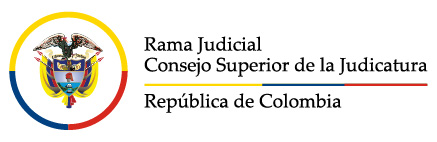 Juzgados de Pequeñas Causas Civiles y Competencias Múltiples
Diagnóstico. La diferencia en los ingresos de los juzgados del Circuito Judicial de Neiva en relación con los demás juzgados del país, se debe a las medidas adoptadas por el Consejo Seccional de la Judicatura del Huila, mediante las cuales se ha logrado descongestionar en una gran magnitud estos despachos. Aún así, el inventario sigue siendo considerablemente alto, por lo que es necesario mantenerlas. 
Los egresos se aproximan a la media nacional.
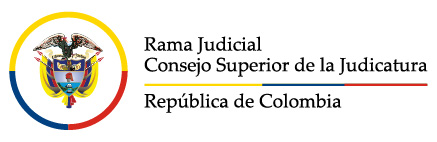 Juzgados de Pequeñas Causas Laborales
Diagnóstico. A pesar de que el rendimiento del juzgado es superior a la media nacional (26%), este despacho está congestionado, pues tienen ingresos por encima de la media nacional (43%), con un inventario también superior (56%).